Rządowy program „Bezpieczna i przyjazna szkoła”
Uczeń w sieciprogram podnoszenia poziomu bezpieczeństwa w Internecie szkołach i placówkach Miasta Lublin
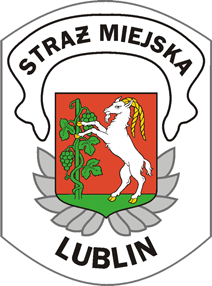 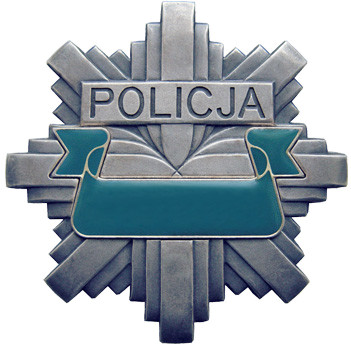 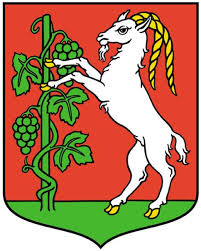 październik-grudzień 2015 r.
ORGANIZATORZY:
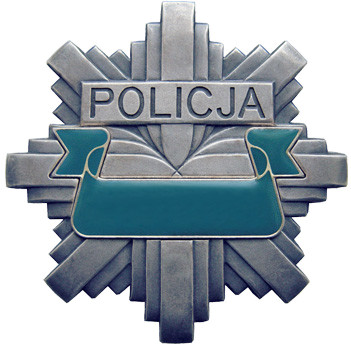 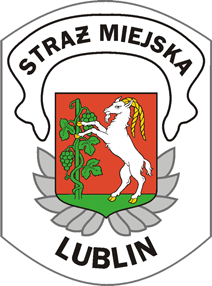 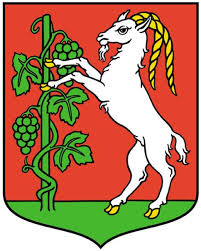 26.10.2015- Spotkania dla dyrektorów
8:00 – 10:00  dla dyrektorów szkół podstawowych, gimnazjów,	            ZSO 6, ZSO 4, ZS 7, ZS 8, ZS 9, ZS 12 (46 osób)

11:00 – 13:00 dla dyrektorów szkół ponadgimnazjalnych, specjalnych ośrodków 		             szkolno – wychowawczych,  burs szkolnych,                              MOS, ZSO 1, ZSO 2, ZS 4, ZSO 5, ZS 10, ZS 11 (38 os.)
Miejsce spotkania: Wydział Oświaty i Wychowania ul. Narutowicza 37/39,  sala konferencyjna
Planowany przebieg spotkania: 
 omówienie spraw organizacyjnych,
wystąpienie przedstawiciela Wydziału ds. walki z cyberprzestępczością Komendy   Wojewódzkiej Policji, przedstawiciela Straży Miejskiej oraz dr Ireneusza Siudema.
27.10.2015- Spotkania dla nauczycieli
8:00 – 12:00 dla nauczycieli szkół podstawowych (180 os.)
13:00-17:00 dla nauczycieli, gimnazjów, szkół ponadgimnazjalnych i burs szkolnych 	          (200 os.)
Miejsce spotkania:  Zespół Szkół nr 5im. Jana Pawła II w Lublinie , ul. Elsnera 5
Planowany przebieg spotkania: 
powitanie uczestników oraz informacje wstępne,
wystąpienie przedstawiciela Wydziału Zdrowia i Spraw Społecznych, przedstawiciela    Wydziału ds. walki z cyberprzestępczością Komendy Wojewódzkiej Policji, przedstawiciela Straży Miejskiej, oraz dr Ireneusza Siudema.
28.10.2015- Spotkania dla uczniów
9:00 - 11:00  dla uczniów SOSW, MOS, ZS 4 (30 os.)
12:00 – 15:00 dla nauczycieli SOSW, MOS, ZS 4 (30 os.)
Miejsce spotkania: siedziba  Specjalnego Ośrodka Szkolno -Wychowawczego dla Dzieci i Młodzieży Niepełnosprawnychim. Prof. Zofii Sękowskiej, ul. Wyścigowa 31
Planowany przebieg spotkania: 
powitanie uczestników oraz informacje wstępne,
wystąpienie przedstawiciela Wydziału Zdrowia i Spraw Społecznych, przedstawiciela    Wydziału ds. walki z cyberprzestępczością Komendy Wojewódzkiej Policji, przedstawiciela Straży Miejskiej, oraz dr Ireneusza Siudema.
29.10.2015- Spotkania dla uczniów
9:00-11:30 dla uczniów szkół podstawowych (180 os.)
12:00 – 15:00 dla uczniów gimnazjów i szkół ponadgimnazjalnych, burs szkolnych 	(200 os.)
Miejsce spotkania: Szkoła Podstawowa nr 43im. Ignacego Jana Paderewskiego w Lublinie,ul. Józefa Śliwińskiego 5
Planowany przebieg spotkania: 
powitanie uczestników oraz informacje wstępne,
wystąpienie przedstawiciela Wydziału Zdrowia i Spraw Społecznych, przedstawiciela    Wydziału ds. walki z cyberprzestępczością Komendy Wojewódzkiej Policji, przedstawiciela Straży Miejskiej, oraz dr Ireneusza Siudema.
Zagadnienia, które zostaną przybliżone podczas szkoleń:
Prawo autorskie,
  Prawne skutki przestępczości komputerowej,
  Zagrożenia przestępczością komputerową,
  Ochrona wizerunku,
  Niebezpieczne kontakty,
  Cyberprzemoc,
  Stalking i inne aspekty korzystania z multimediów, uzależnienia związane       z nadużywaniem Internetu i ich skutki,
  Jakie działania powinna podjąć ofiara i gdzie może szukać pomocy,
  Jak powinni zachowywać się świadkowie cyberprzemocy